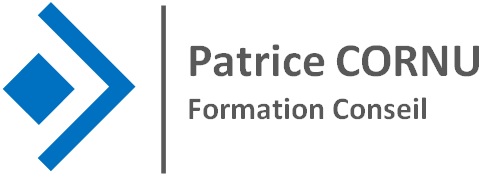 Réf : PR E01
V1 21/08/24
Formation en présentiel
Durée : 7 heures / 1 jour
Formation MAC Maintien et Actualisation de Compétences Sauveteur Secouriste du Travail
Objectifs de la formation :

Réactualiser et maintenir la maitriser le concept du Sauveteur Secouriste du Travail Rechercher les risques persistants pour protéger, Examiner la victime et faire alerter les secours Dispenser les soins d’urgence aux blessés.
Compétences développées:

Être capable d'intervenir face à une situation d'accident du travail
Contribuer à la prévention des risques professionnels dans l'entreprise
Public concerné :

Toute personne titulaire du certificat SST souhaitant réaliser la mise à jour de ses compétences
Effectif par session :

4 participants minimum / 10 maximum
Prérequis :

Être titulaire du certificat SST délivré par un organisme habilité
Modalités d’accès :

Aucune en dehors des prérequis
Modalités de déroulement de l’action de formation

Formation réalisée en présentiel selon le référentiel de l'INRS V8 01/21
Accessibilité aux personnes en situation de handicap :

Cette formation peut être accessible aux personnes en situation de handicap. Merci de nous contacter.
Page 1/2
Patrice CORNU Formation Conseil    SARL AUGART SIRET N°94787201600011  Code APE : 8559A
Déclaration d’activité enregistrée sous le numéro 53351153935
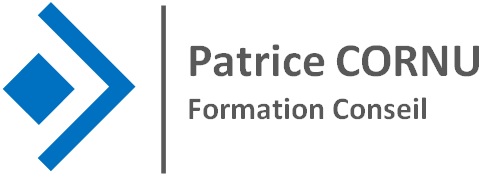 Méthodes pédagogiques et moyens utilisés :

Démonstration vitesse réel, commentée justifiée, étude de cas. Moyens: Plan d’intervention + pictogrammes Plan d’actions prévention + pictogrammes 1 défibrillateur automatisé externe de formation avec accessoires 1 lot de mannequins avec peaux de visage individuelles (ou dispositif de protection individuelle) : - Mannequin RCP adulte - Mannequin RCP enfant - Mannequin RCP nourrisson Divers matériels pour la réalisation des simulations Matériel d’entretien des mannequins et consommables
Programme :

Le Sauvetage - Secourisme du travail 
Les accidents du travail dans l’établissement ou dans la profession 
Intérêt de la prévention des risques professionnels 
Qu’est-ce qu’un Sauveteur Secouriste du Travail (SST) ? 
Présentation du programme de formation SST 

Rechercher les risques persistants pour protéger 
Formation générale à la prévention 
Rendre le SST capable de « Protéger » en utilisant les notions développées dans la législation actuelle relative à l’évaluation des risques (code du travail, articles L 230-2 et R 230-1) 
Reconnaître, sans s’exposer lui-même, les dangers persistants éventuels qui menacent la victime de l’accident et/ou son environnement 
Identifier les dangers dans la situation concernée 
Repérer les personnes qui pourraient être exposées aux dangers identifiés 
Supprimer ou isoler le danger ou soustraire la victime de la zone dangereuse sans s’exposer lui-même 
Définir les actions à réaliser permettant la suppression éventuelle du (des) danger(s) identifié(s) 
Repérer les matériels spécifiques permettant cette suppression 
Assurer ou faire assurer, par la personne la plus apte et pour une suppression permanente, la mise en œuvre de ces matériels 
Lorsque la suppression du danger identifié ne peut être envisagée de manière réaliste, faire en sorte de rendre impossible, en l’isolant, l’exposition de quiconque à ce danger. 
En cas d’impossibilité de suppression ou d’isolement du (des) danger(s) identifié(s), reconnaître les situations non dangereuses dans lesquelles il pourra dégager la victime 
Dégagement d’urgence par traction de la victime au sol 
Protéger de façon adaptée
Repérer des dangers dans une situation de travail 
Identifier les dangers dans la situation concernée 
Repérer les personnes qui pourraient être exposées aux dangers identifiés 
Définir les actions de prévention ou de protection à réaliser permettant la suppression éventuelle du (des) danger(s) identifié(s) 
Mettre en œuvre les actions de prévention ou de protection définies précédemment 

Examiner la victime et Faire Alerter 
Examiner la(les) victime(s) avant et pour la mise en œuvre de l’action choisie en vue du résultat à obtenir 
De faire alerter ou alerter en fonction de l’organisation des secours dans l’entreprise 

Secourir 
Intervenir efficacement devant : Un saignement abondant (+ cas particuliers) 
Un étouffement, (claques, méthode de Heimlich,) l’adulte, et l’enfant, le nourrisson. L’obstruction partielle. 
Un malaise (la victime se plaint de sensations pénibles et/ou présente des signes anormaux) 
Des brûlures chimiques, thermiques, électriques, internes par inhalation ou ingestion
Des traumatismes supposés (la victime répond, elle se plaint d’une douleur qui empêche certains mouvements) 
Des plaies (graves, simples, particulières qui ne saignent pas abondamment) 
Une victime qui ne répond pas et qui respire 
Une victime qui ne répond pas et qui ne respire pas 

Situations inhérentes aux risques spécifiques
Page 2/2
Patrice CORNU Formation Conseil    SARL AUGART SIRET N°94787201600011  Code APE : 8559A
Déclaration d’activité enregistrée sous le numéro 53351153935
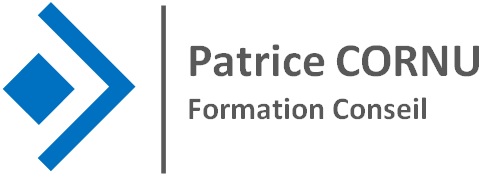 Programme(Suite) :

Pour une formation en intra : Un minimum de 4 stagiaires est imposé par la réglementation. 

En deçà, la formation ne peut pas avoir lieu Prévoir une salle de formation suffisamment grande
Qualité des intervenants :

Formateur titulaire du certificat de formateur INRS à jour, diplômé, expérimenté, spécialiste de la prévention des risques professionnels
Evaluation :

2 épreuves certificatives: - une mise en situation - un questionnement simple sur les bases de la prévention
Attribution finale :

Certificat de sauveteur secouriste du travail valable 24 mois / Certificat de stage / Attestation individuelle de formation
Maintien des connaissances :

Avant la fin de la période de validité de 24 mois, l'apprenant doit suivre une session de SAUVETEUR SECOURISTE DU TRAVAIL – MAC(Maintien et Actualisation des Connaissances)
Page 2/3
Patrice CORNU Formation Conseil    SARL AUGART SIRET N°94787201600011  Code APE : 8559A
Déclaration d’activité enregistrée sous le numéro 53351153935